Josef trifft auf seine Brüder
- Teil 1 -
Eine Geschichte zum Nachdenken
- erzählt mit biblischen Erzählfiguren
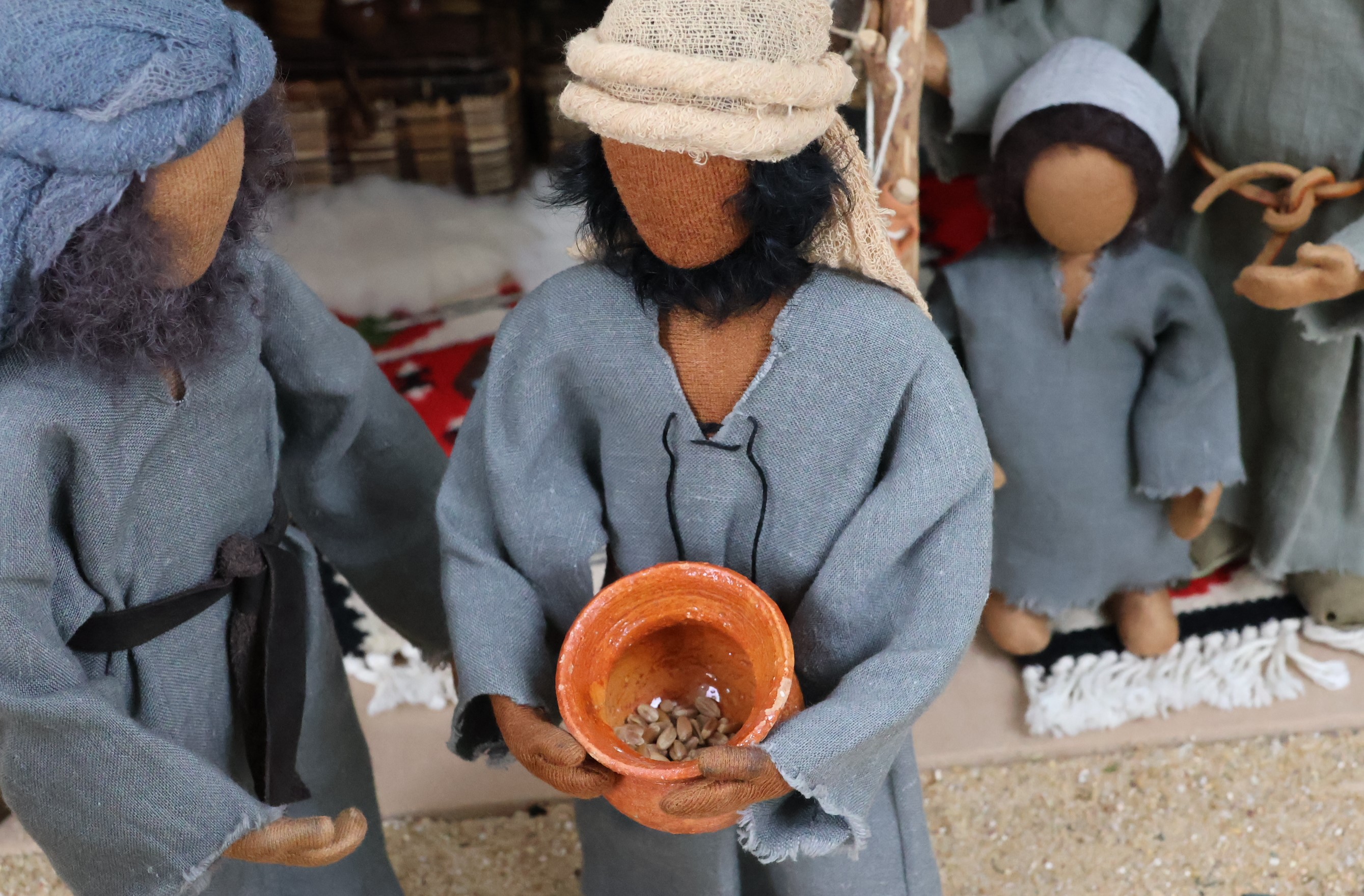 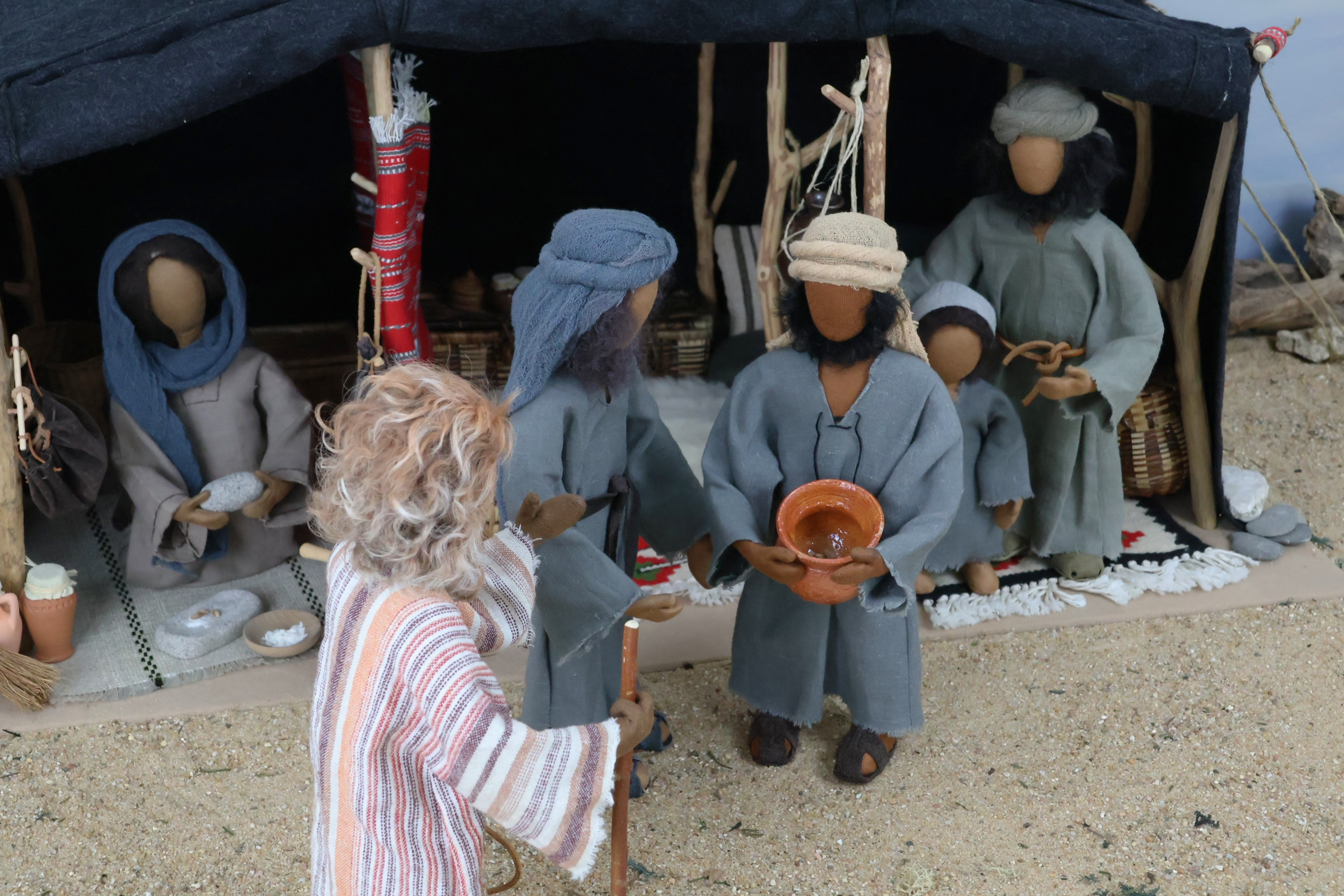 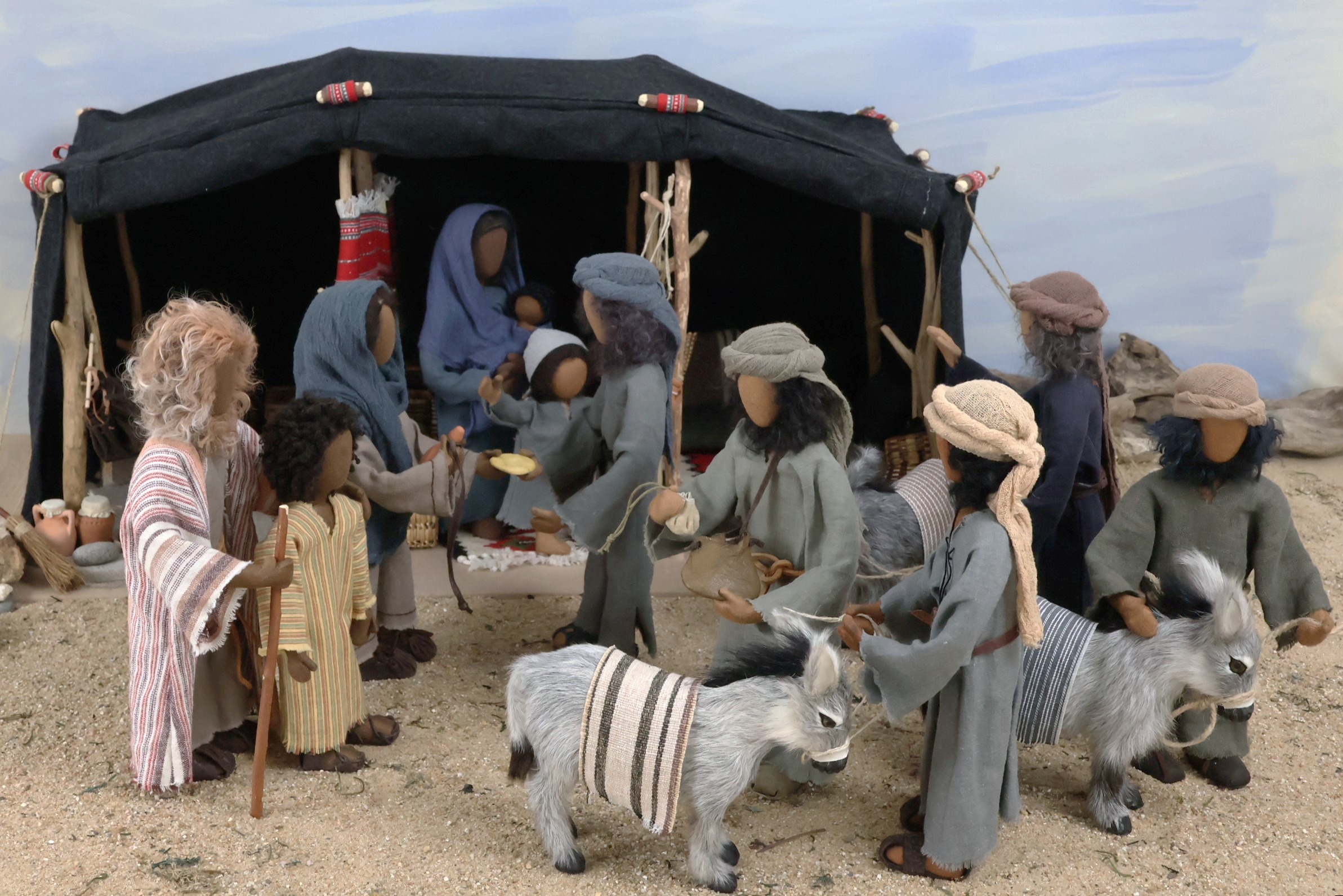 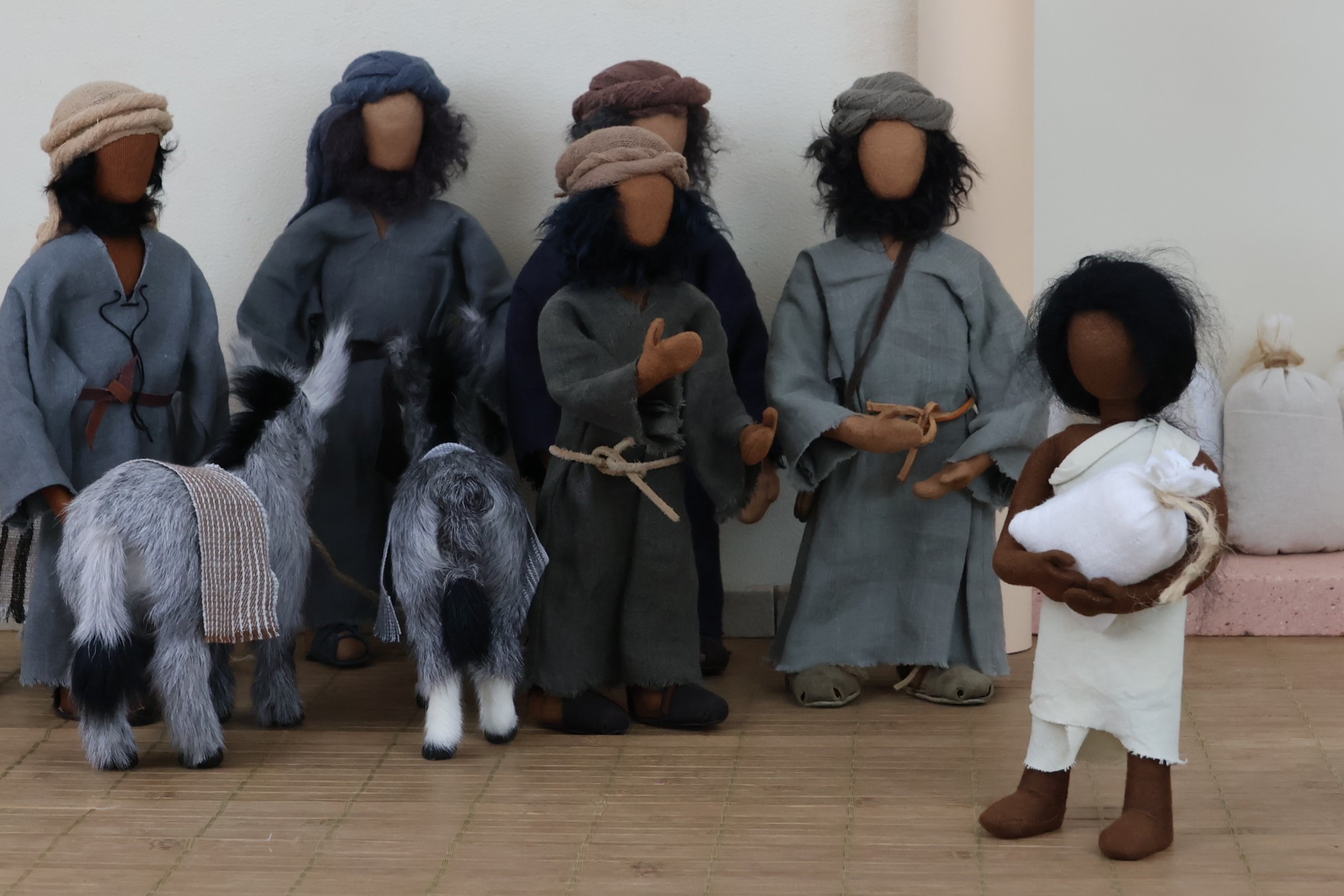 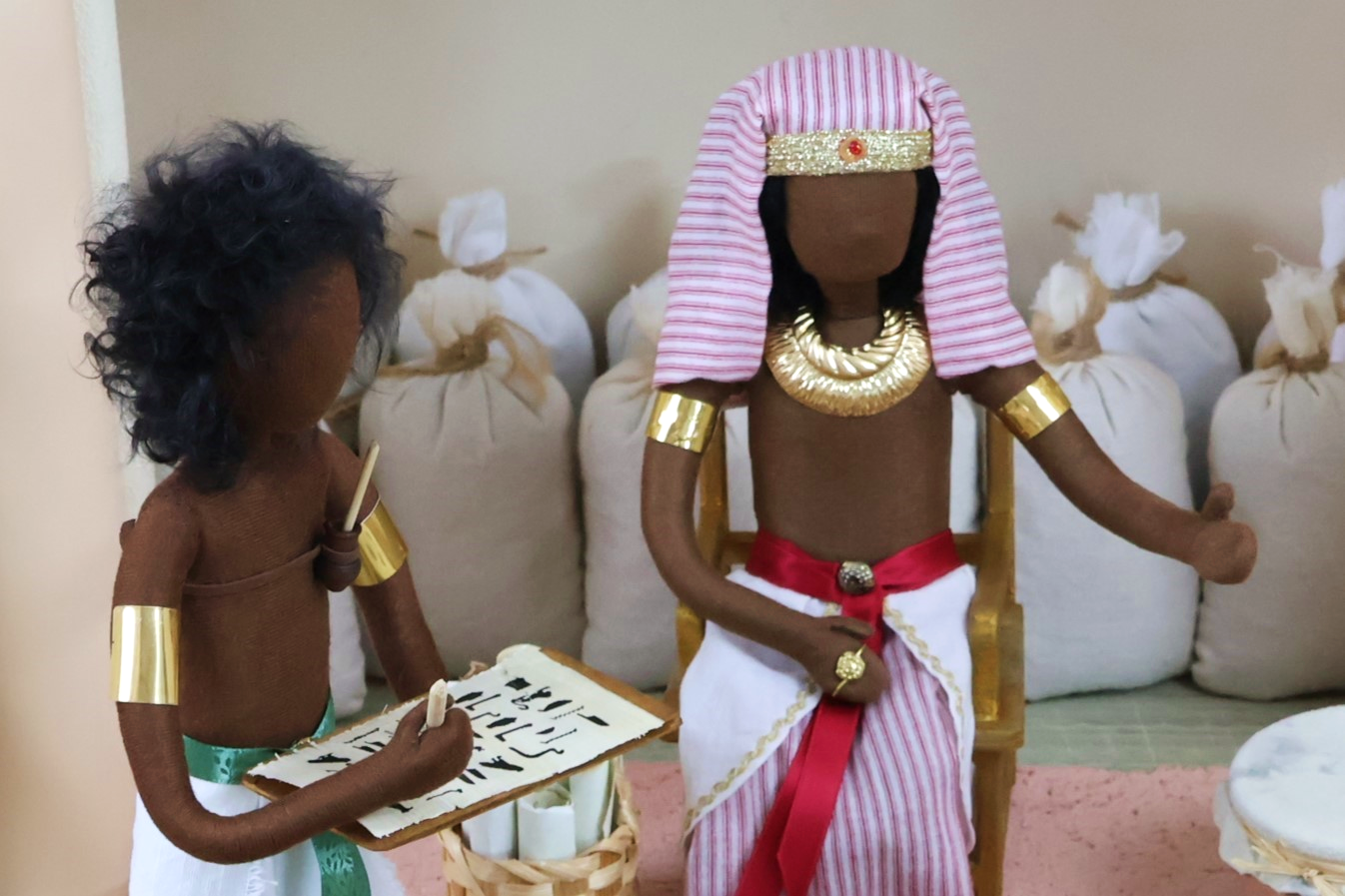 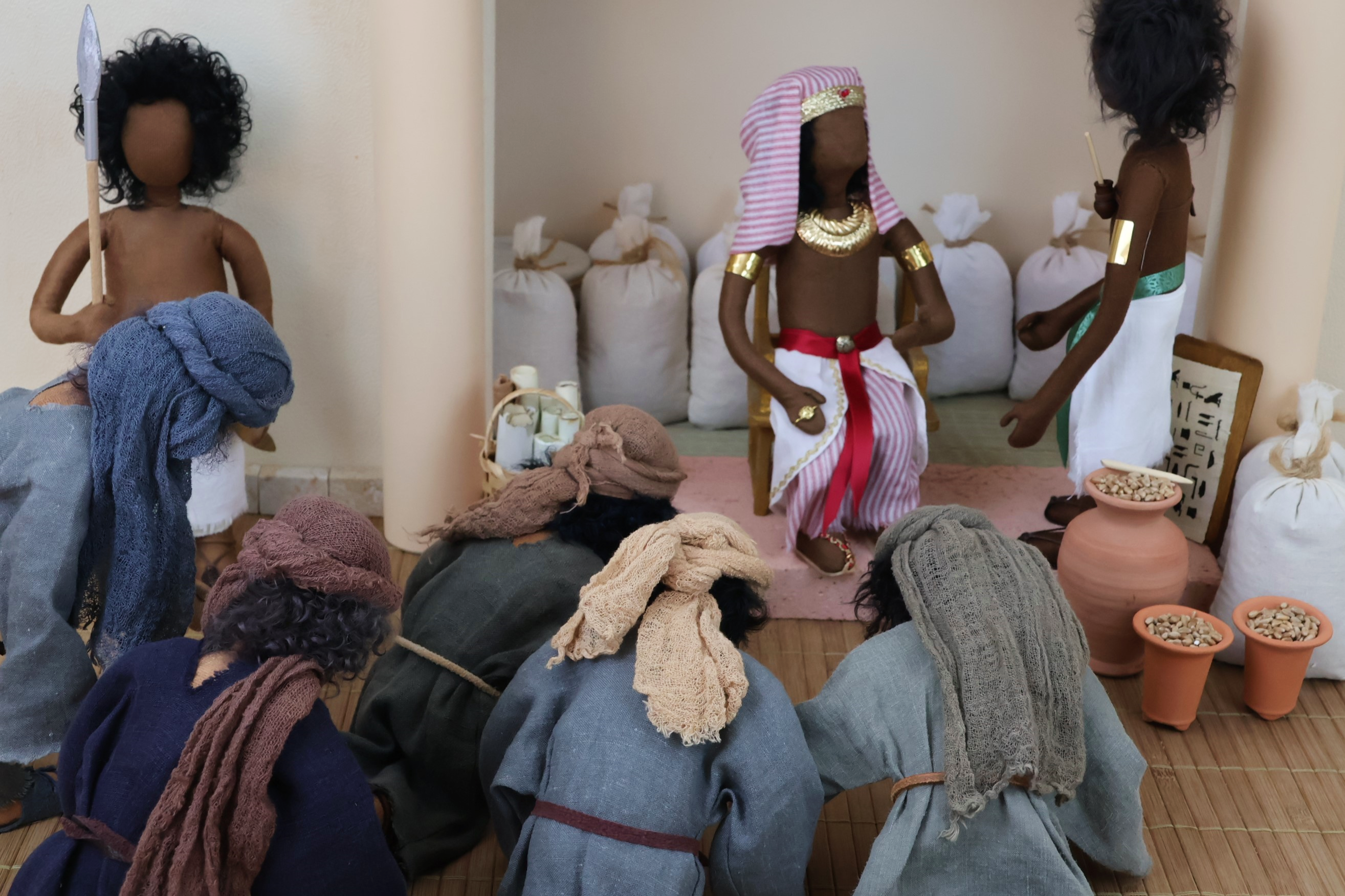 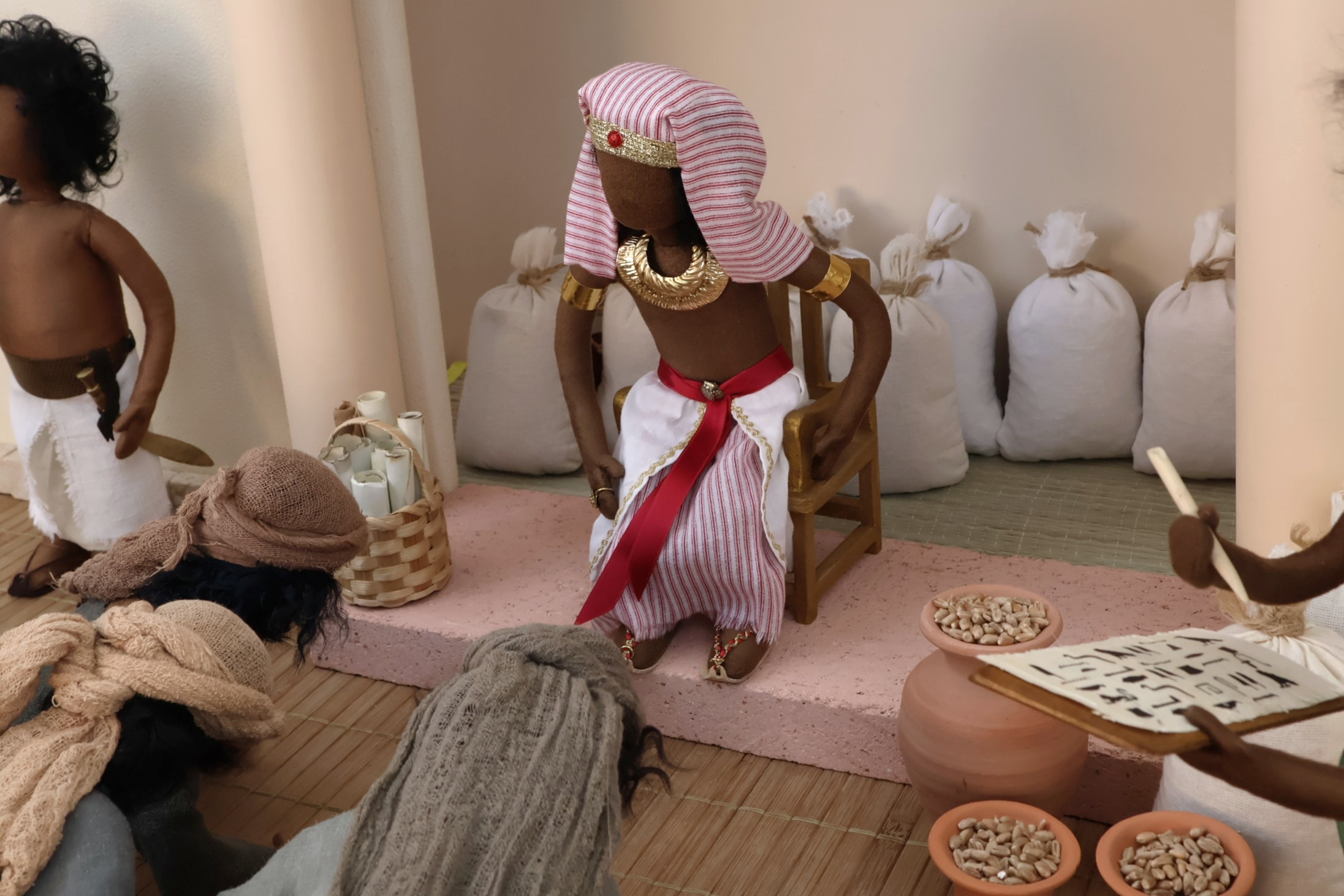 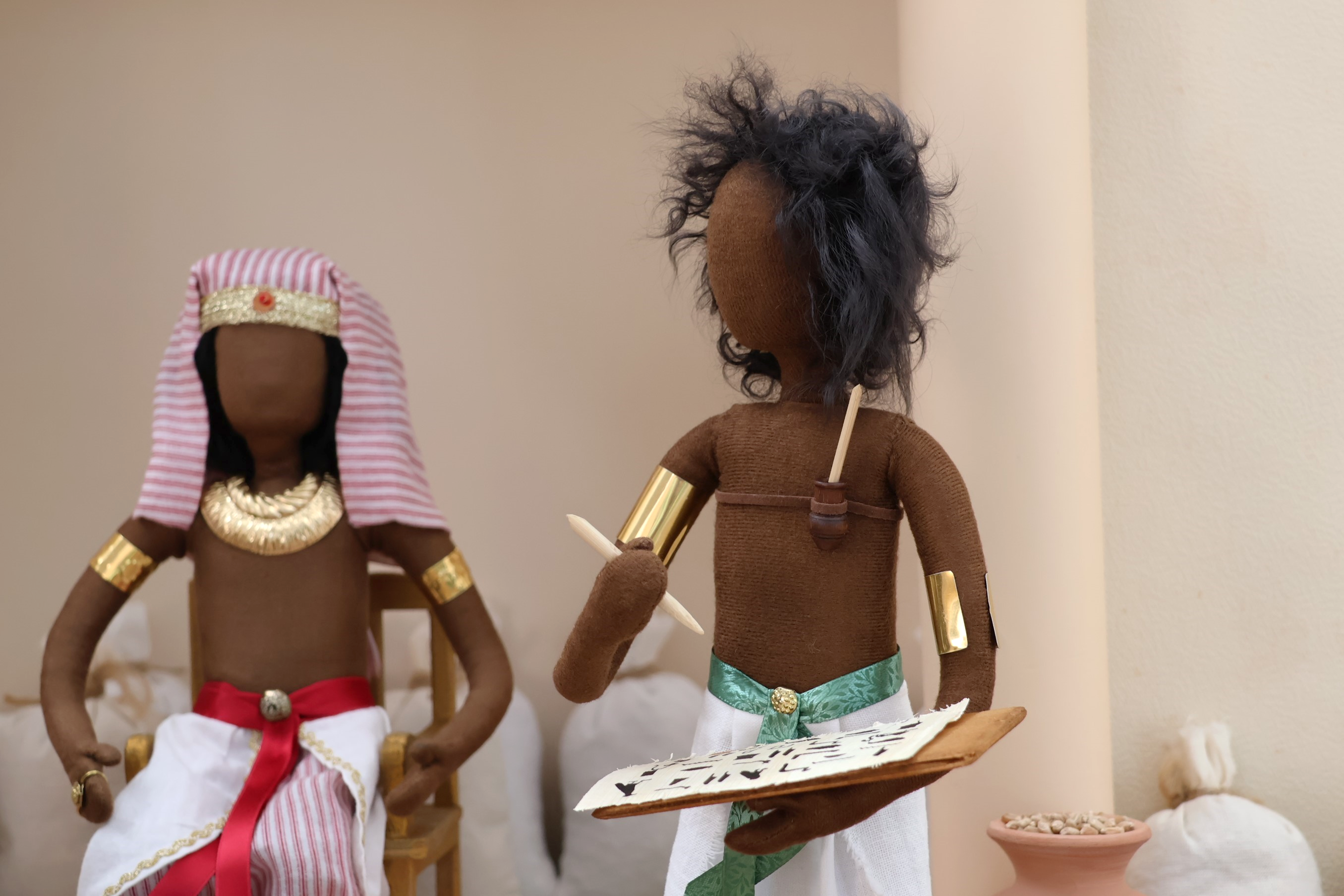 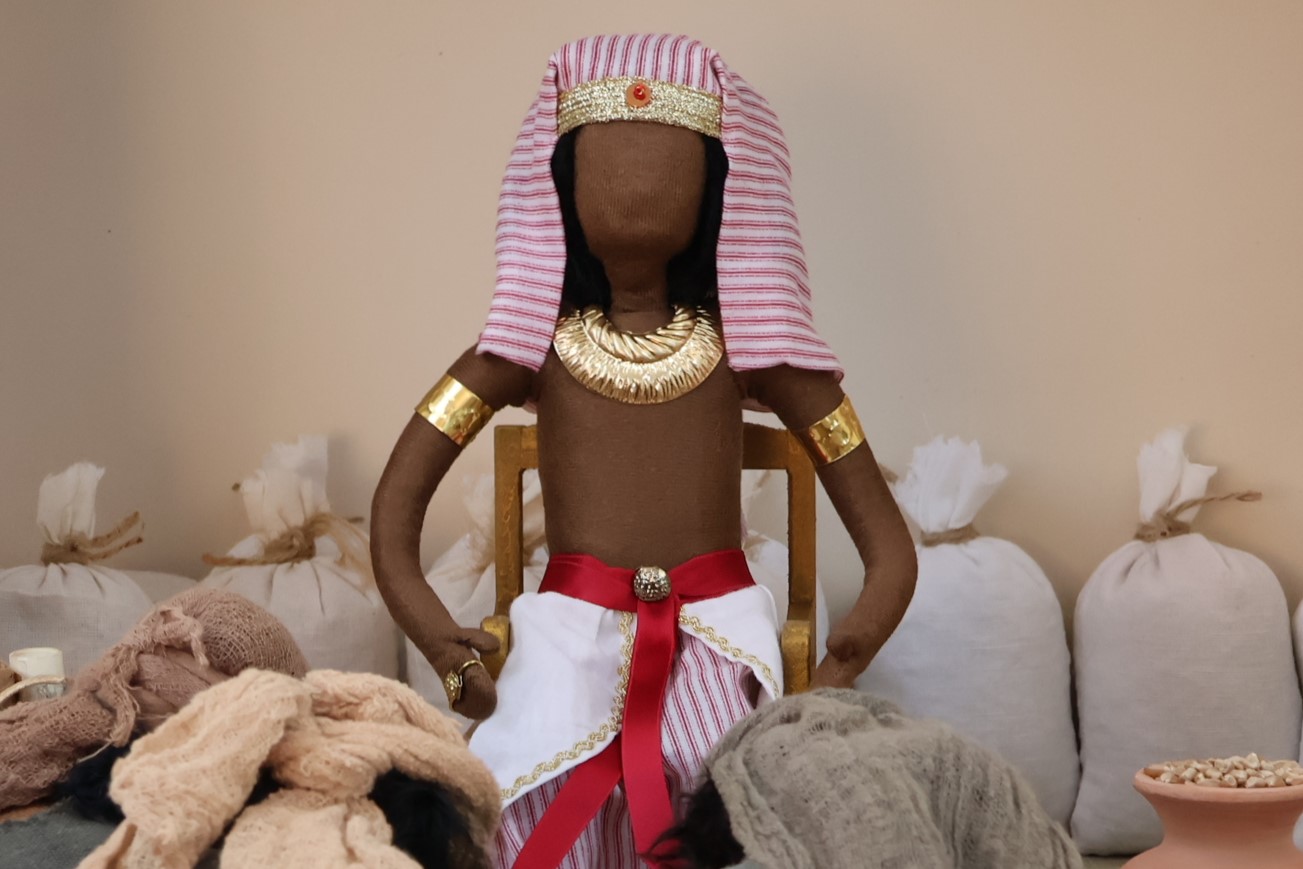 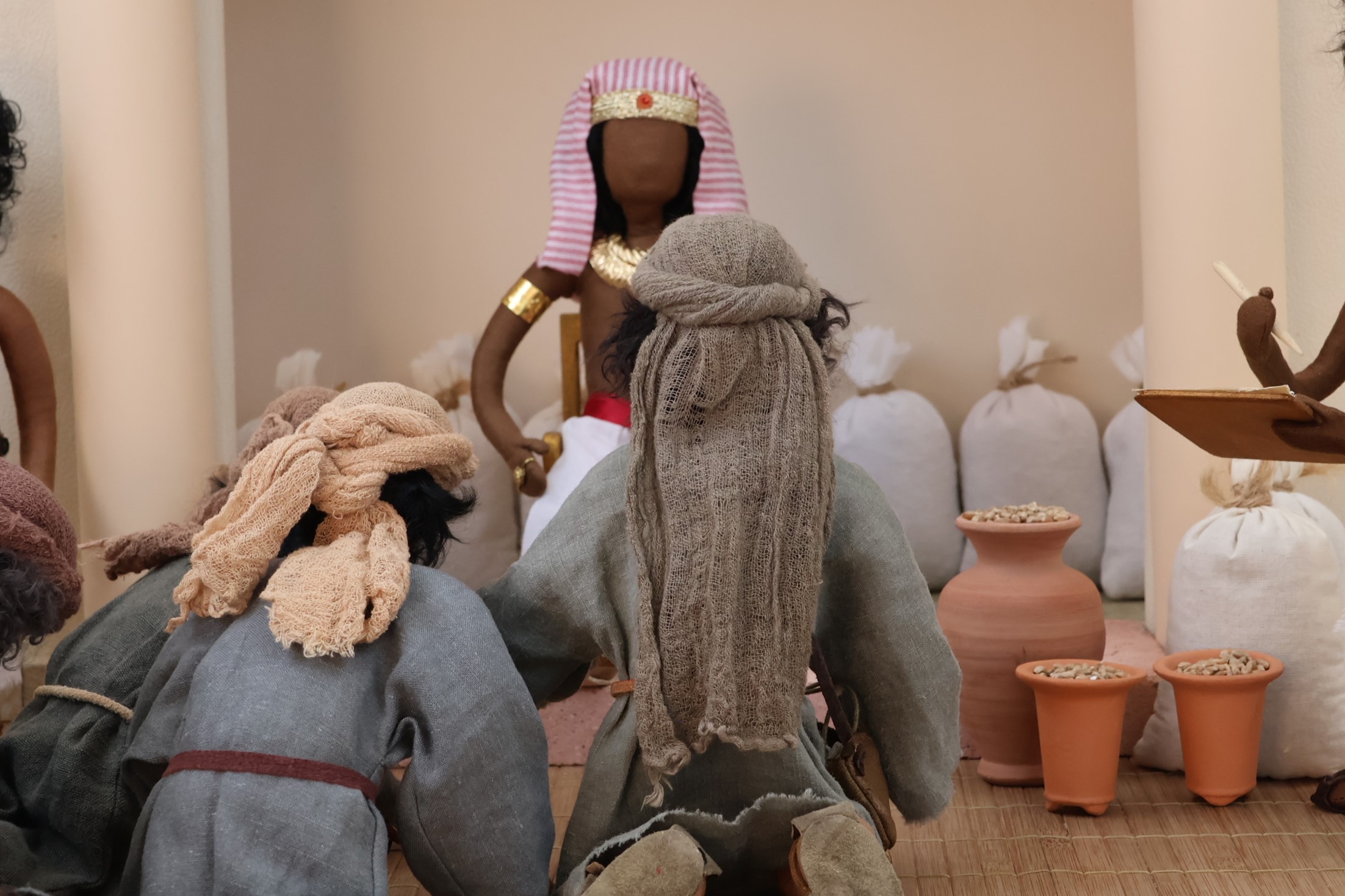 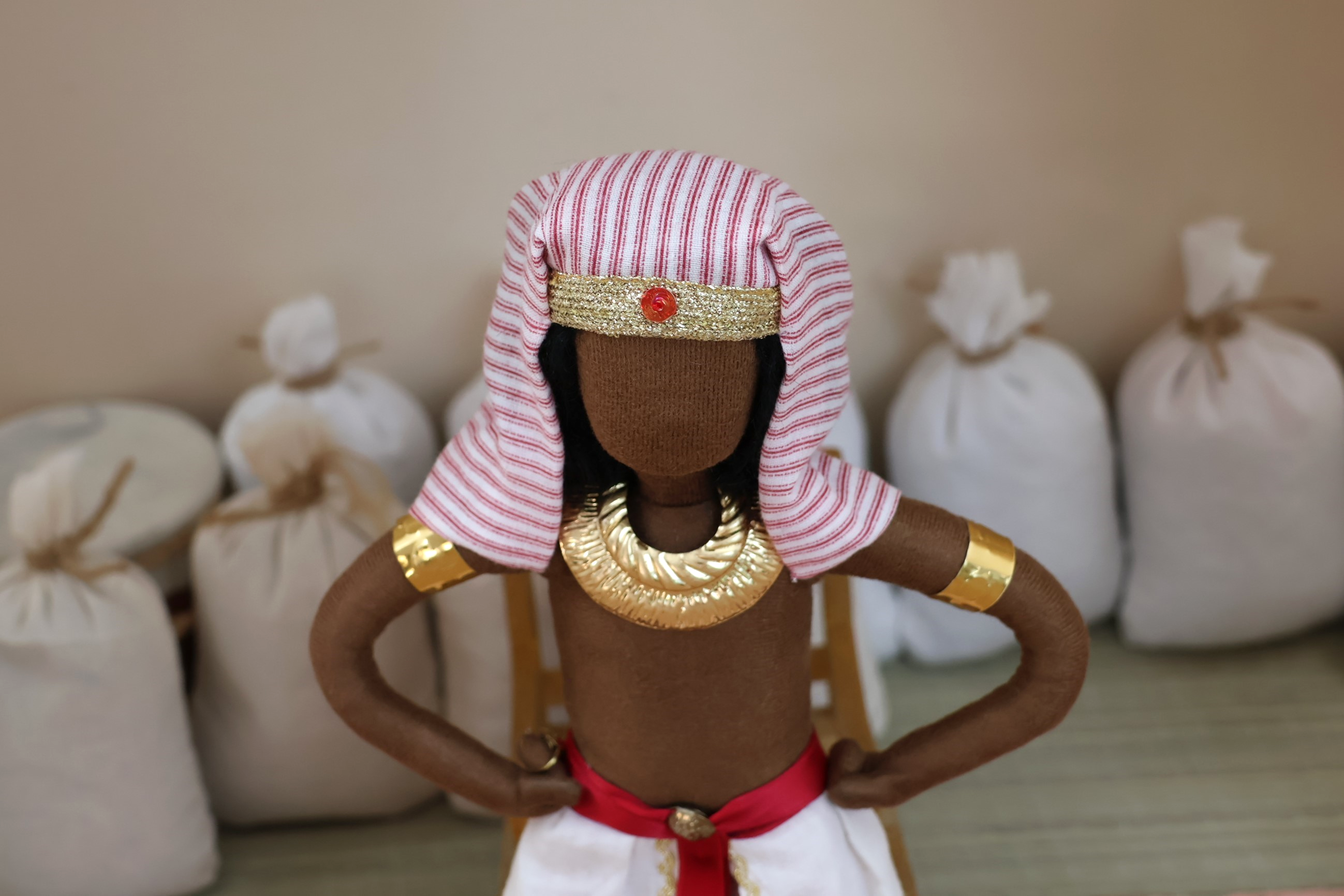 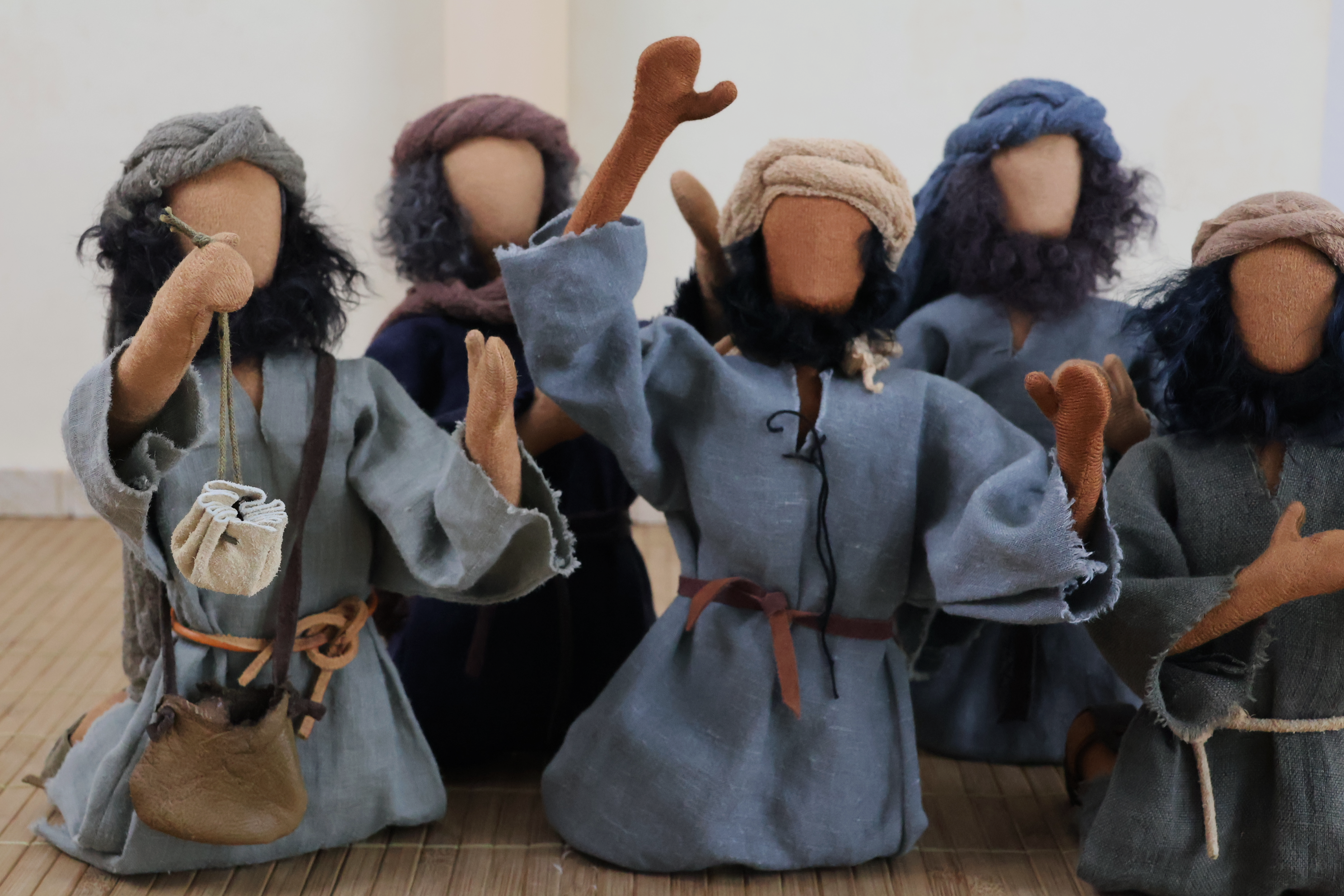 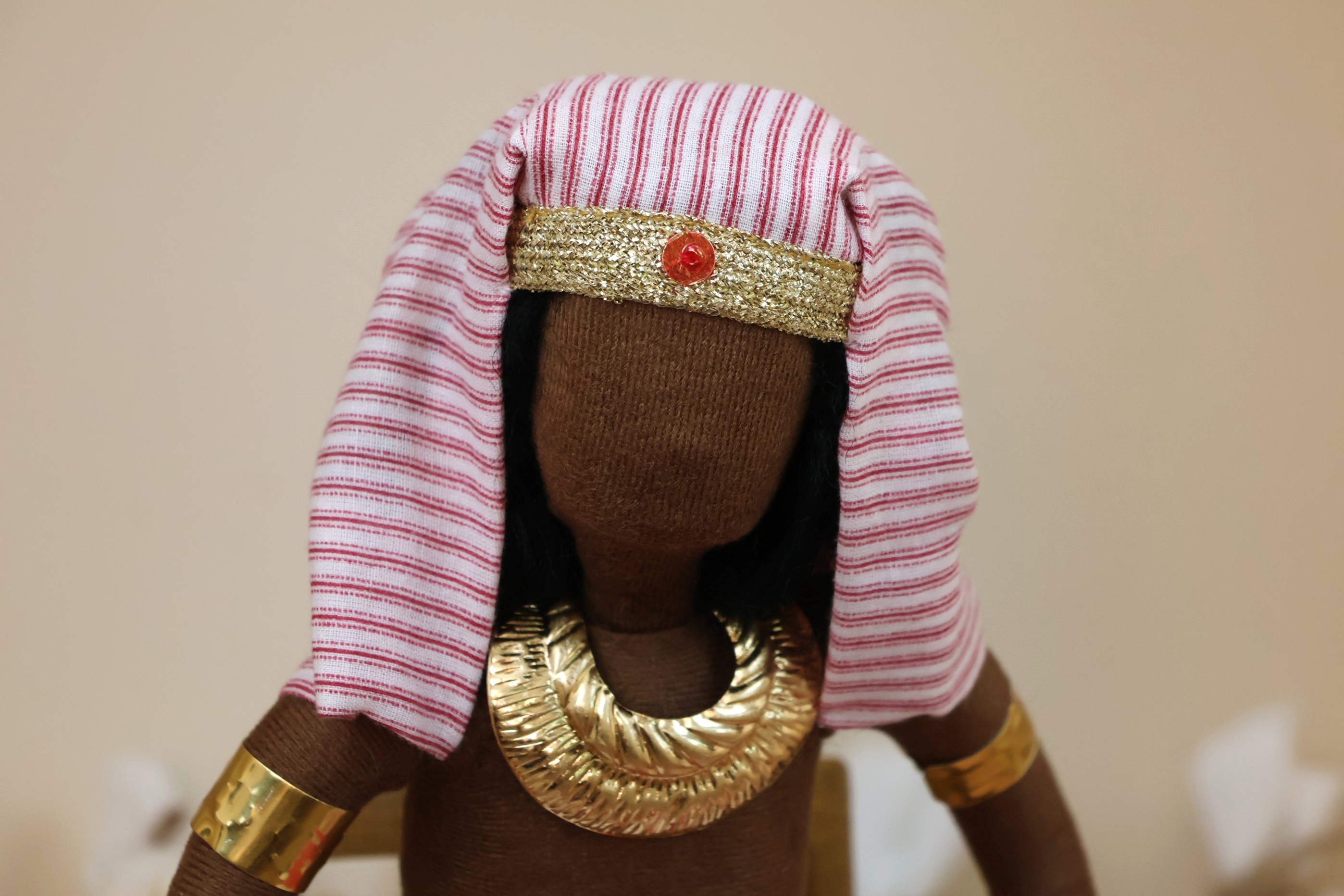 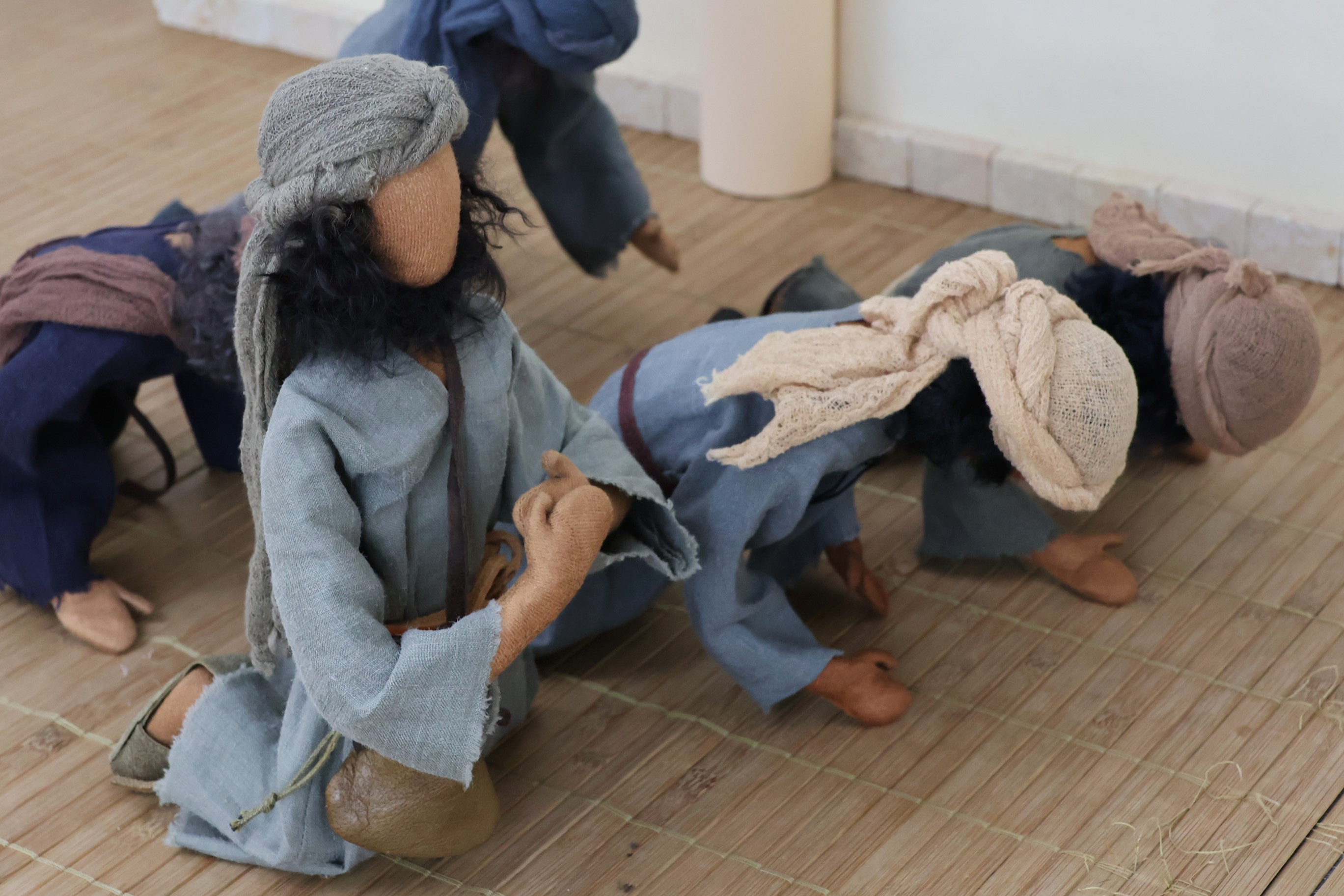 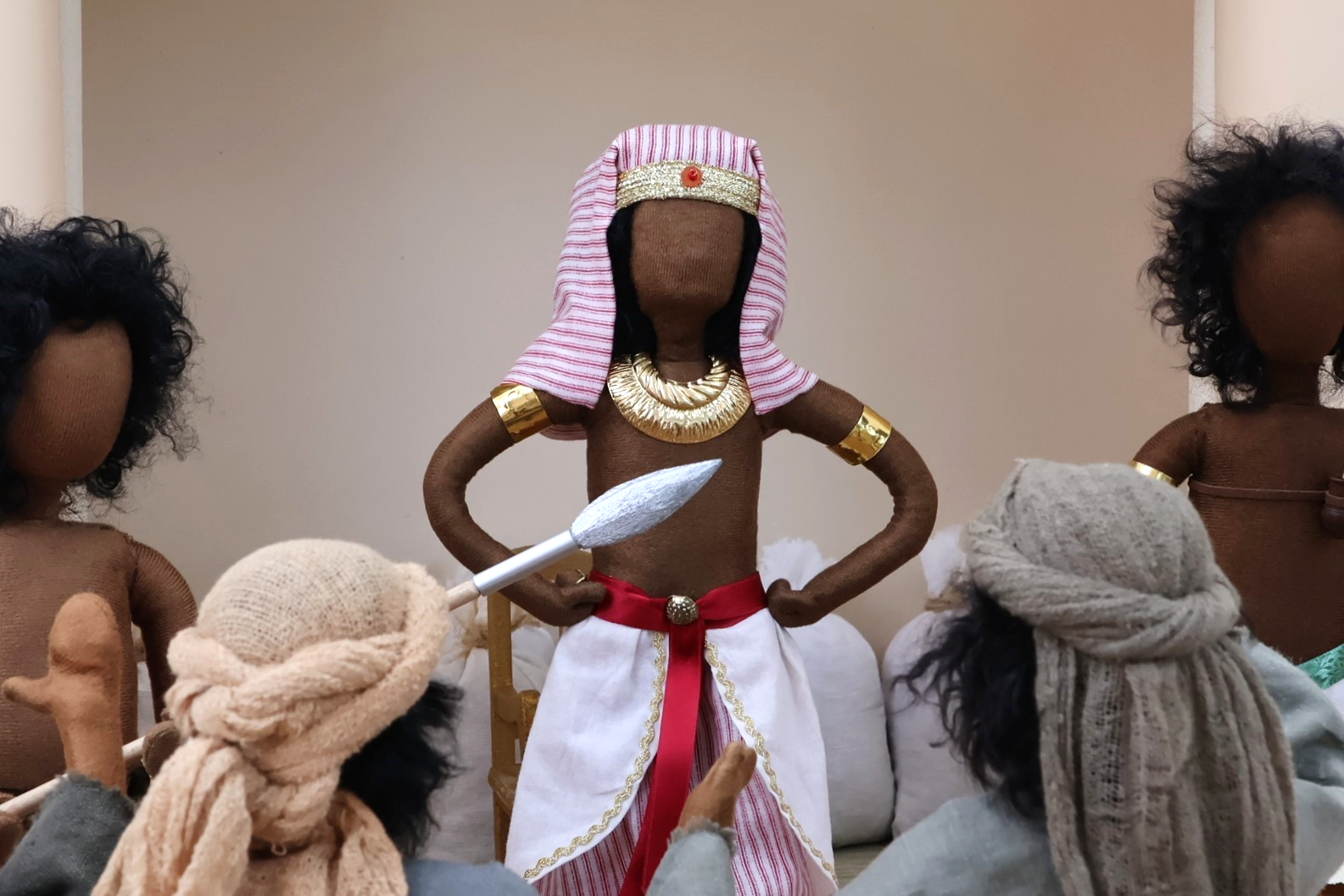 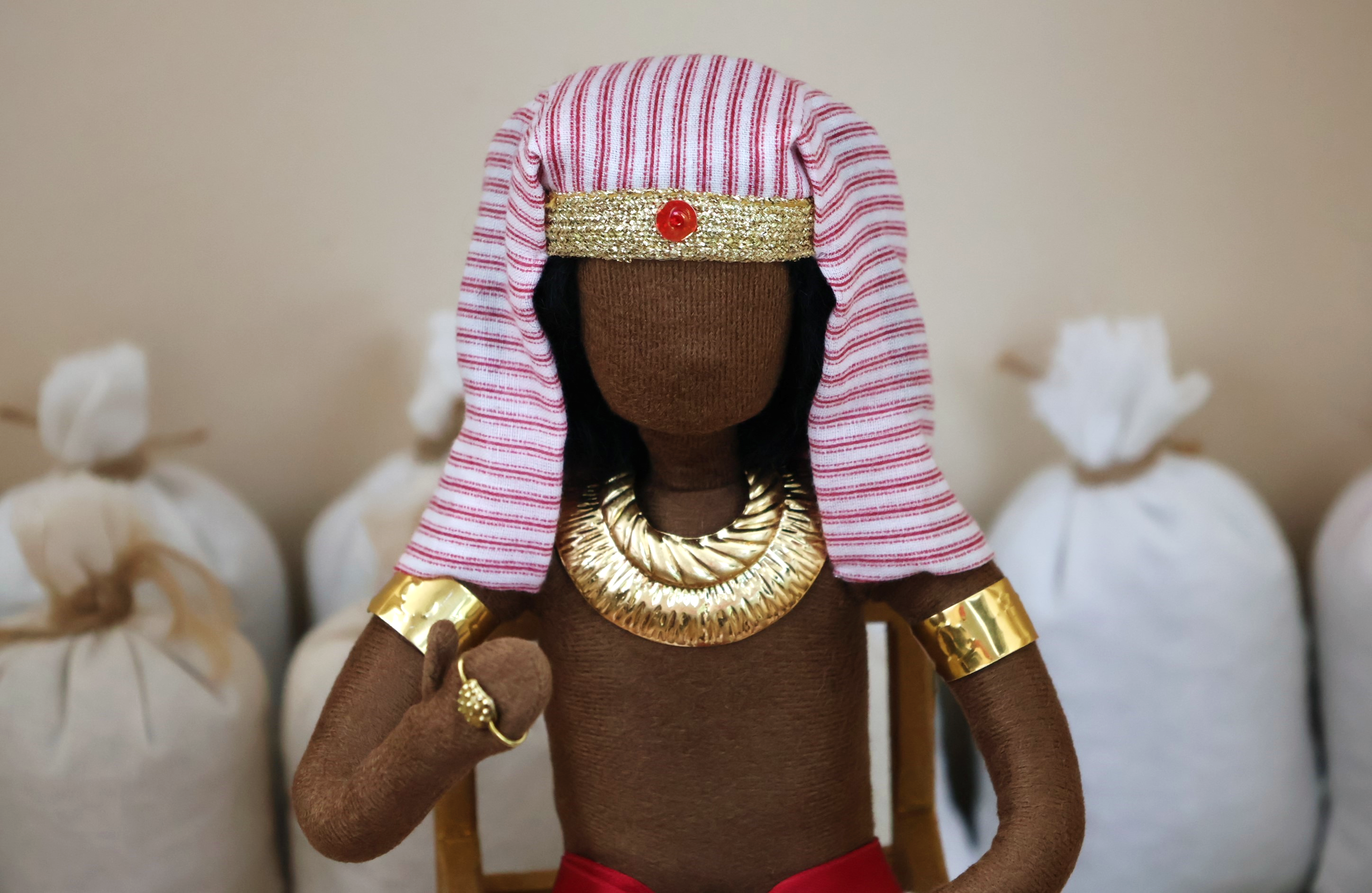 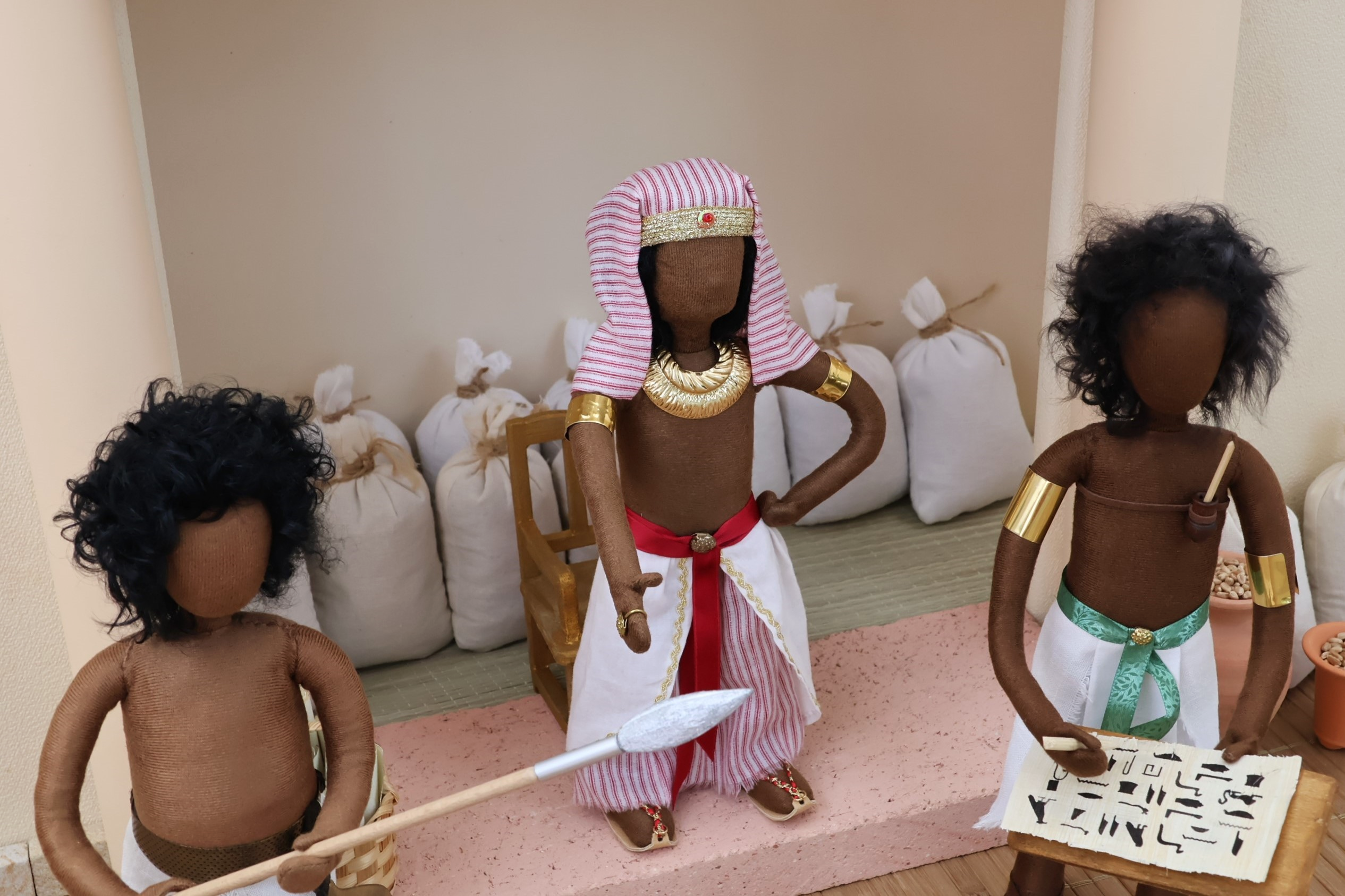 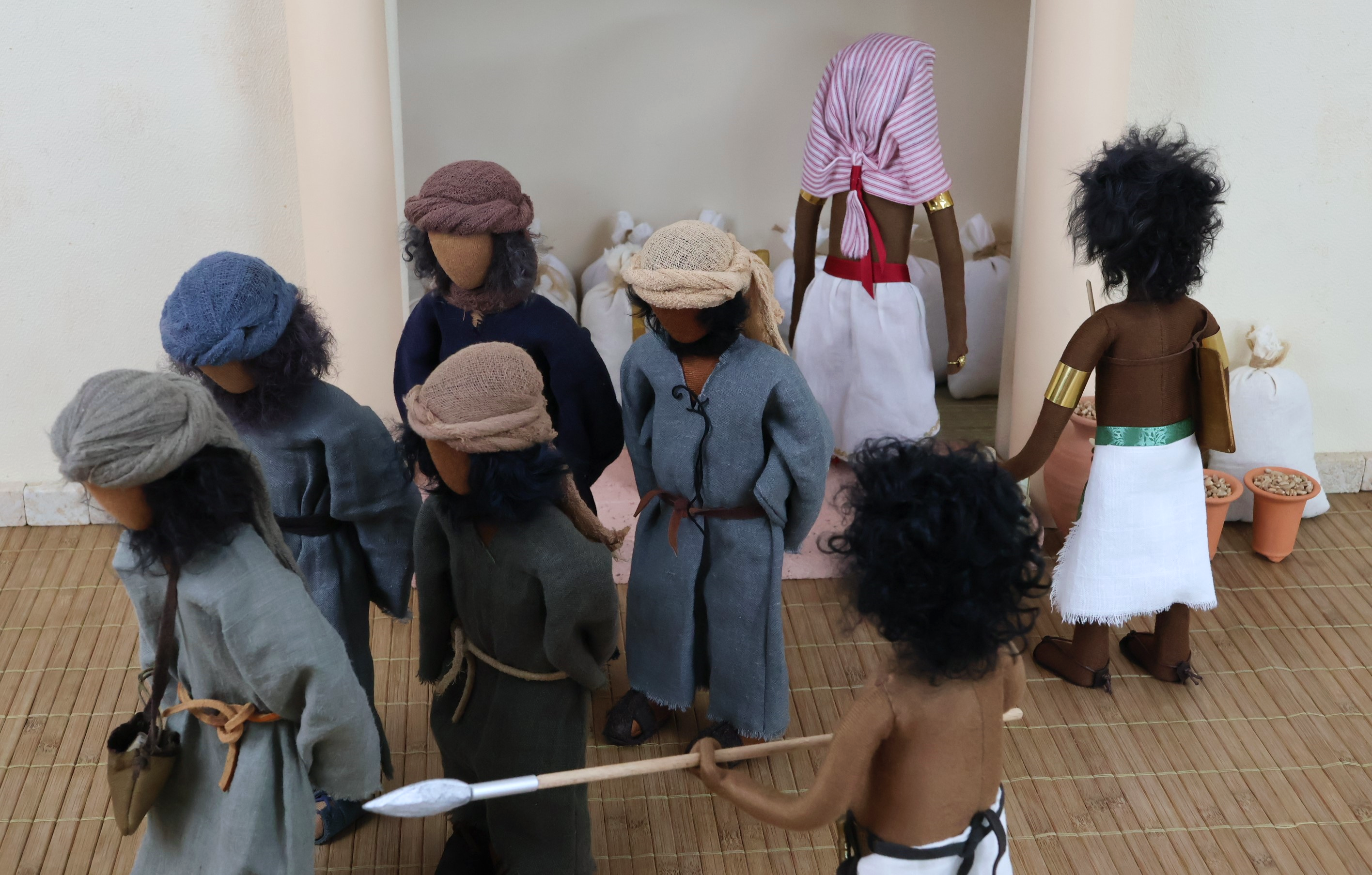 Josef trifft auf seine Brüder – Teil 1 
1. Mose 42
Fotos: Regina Eisenmann
2025